Г
Буквы                   потерялись
М
А
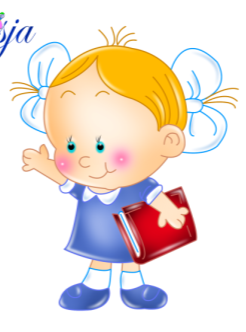 Е
Й
О
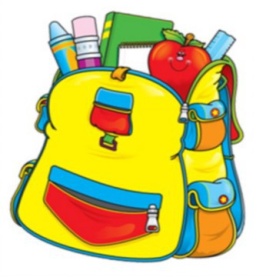 Инструкция
Сначала прочитай словосочетание задай вопрос к имени прилагательному.
Из предложенных букв выбирай нужные. Всегда начинай с первого слова и вставляй буквы по порядку.
Если ты ошибся, то буква не появится в слове.
Если ответил верно, то буква будет появляться на   доске.
Переходи к следующему заданию, нажимая на стрелку в правом нижнем углу. 
                                                    Удачи!
Вставь пропущенные буквы
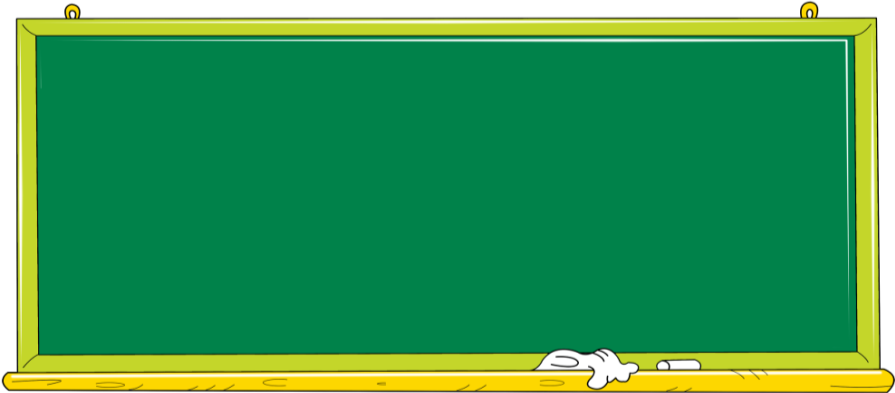 По зимн                       снегу
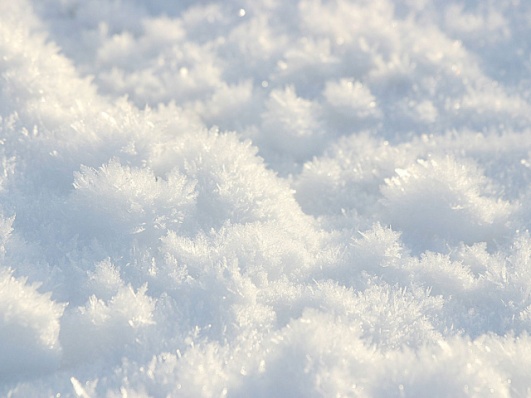 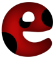 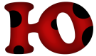 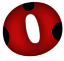 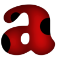 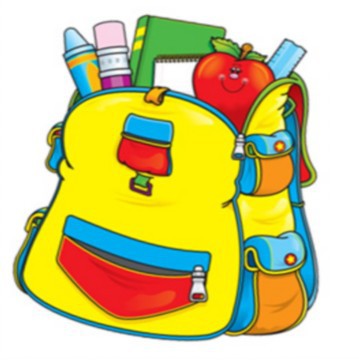 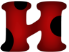 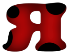 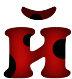 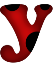 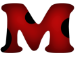 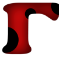 Вставь пропущенные буквы
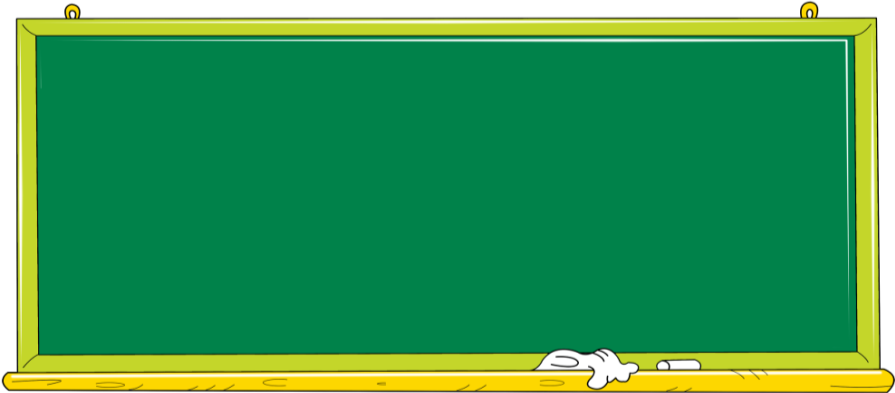 Поздн . .
              вечером
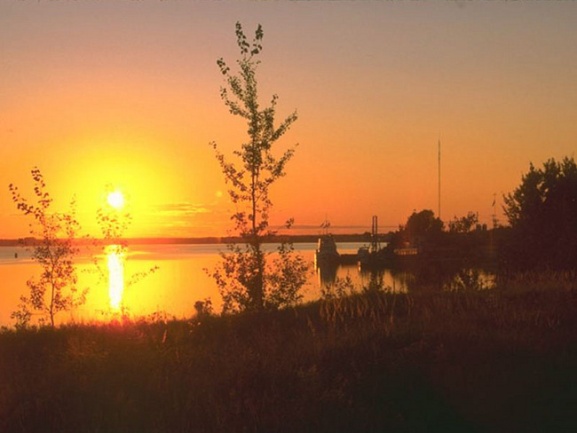 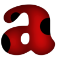 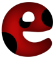 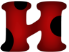 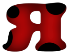 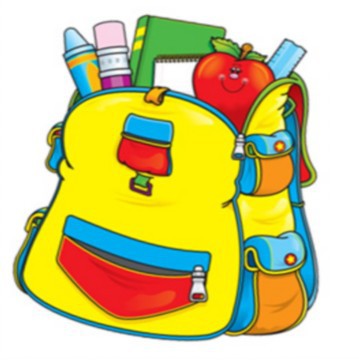 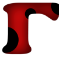 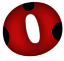 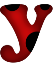 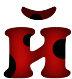 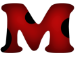 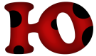 Вставь пропущенные буквы
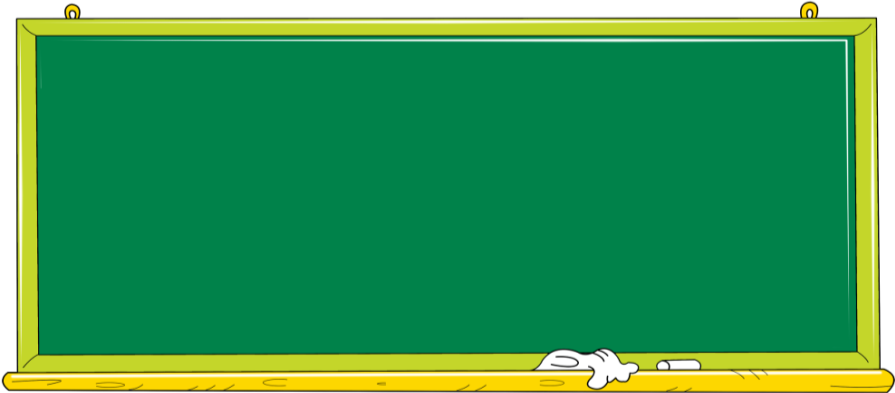 В лесн . .
           чащу
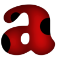 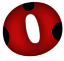 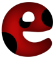 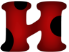 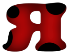 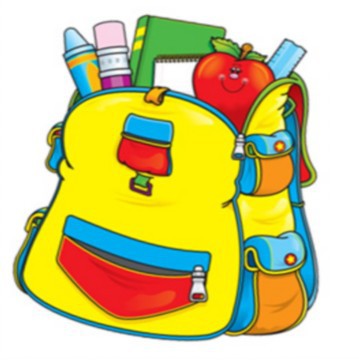 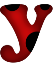 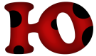 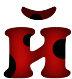 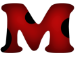 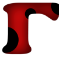 Вставь пропущенные буквы
Лёгк . .
        облака
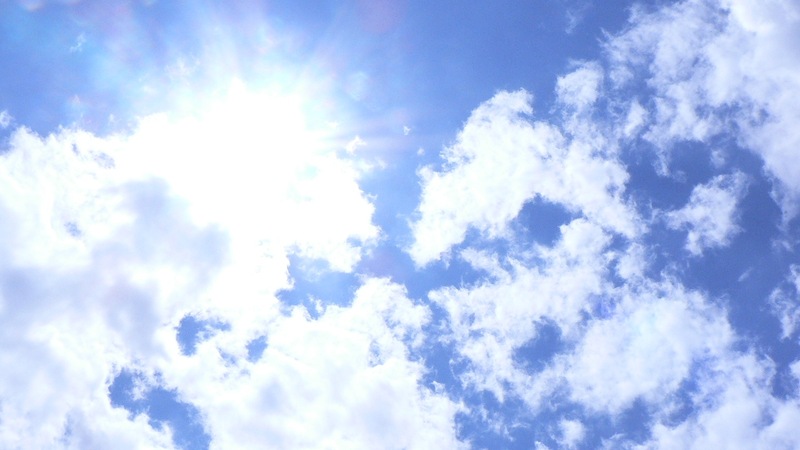 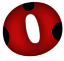 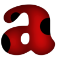 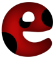 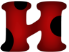 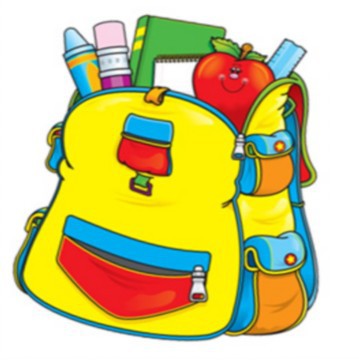 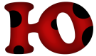 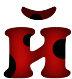 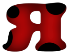 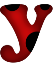 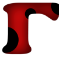 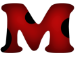 Вставь пропущенные буквы
У син…
            моря
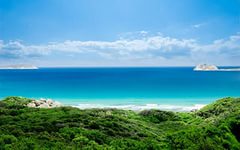 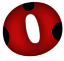 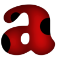 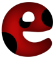 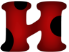 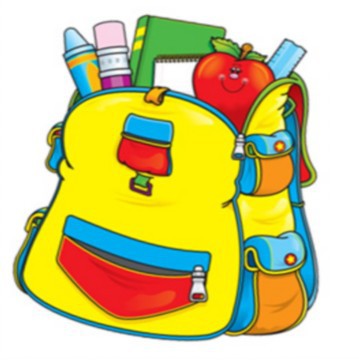 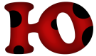 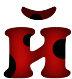 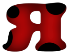 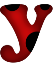 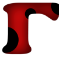 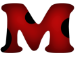 Молодец!
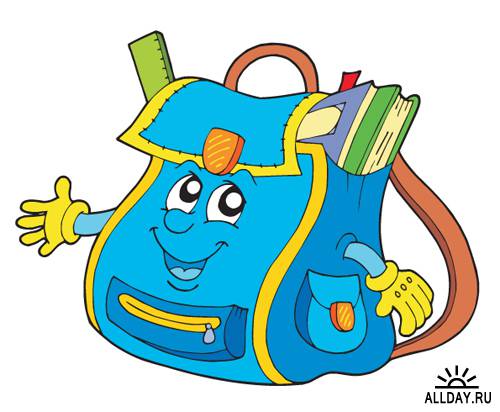